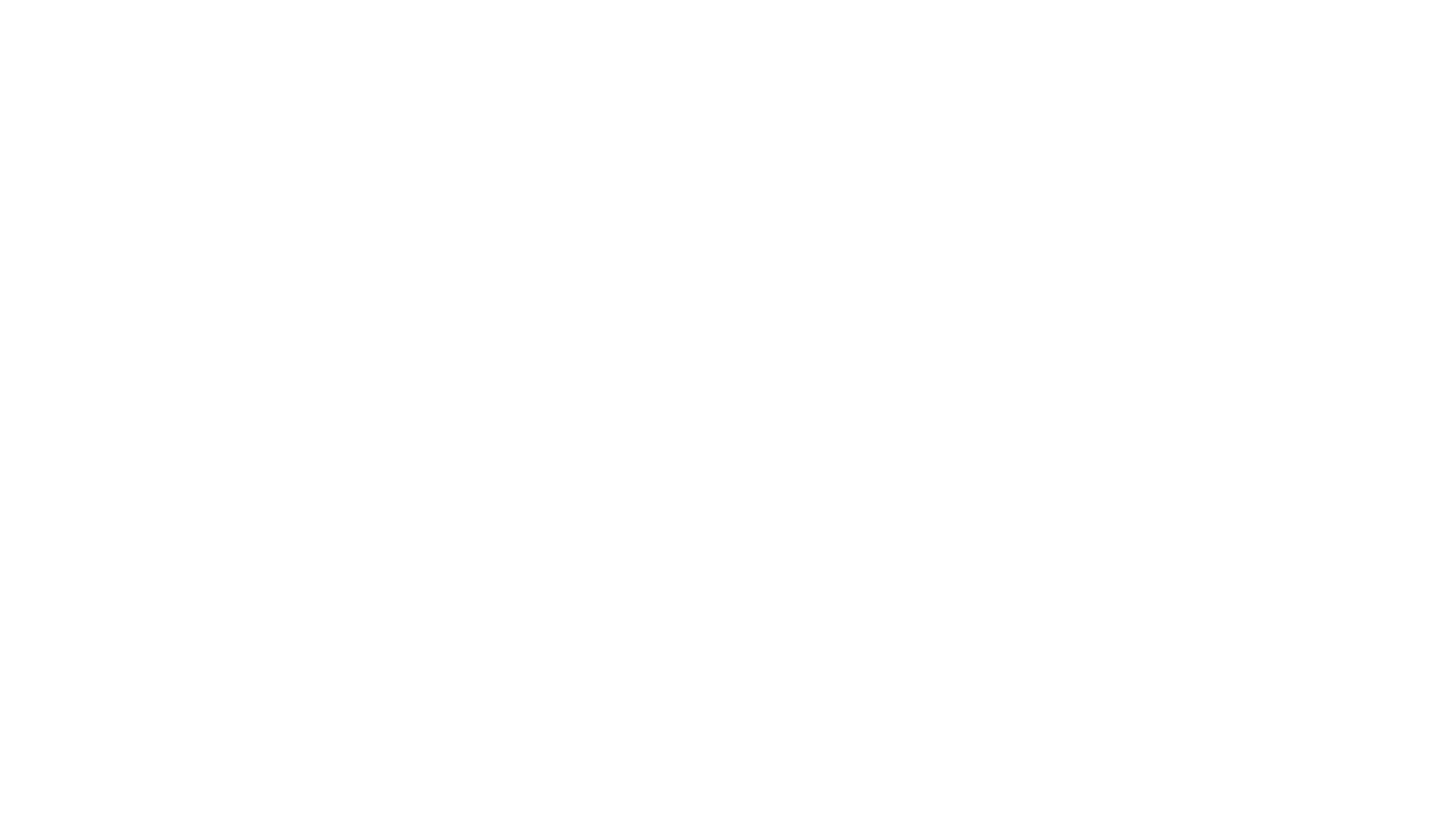 SENDOUT PROCESS
APPLICATIONS: SUNQUEST AND SQ1
Decanting
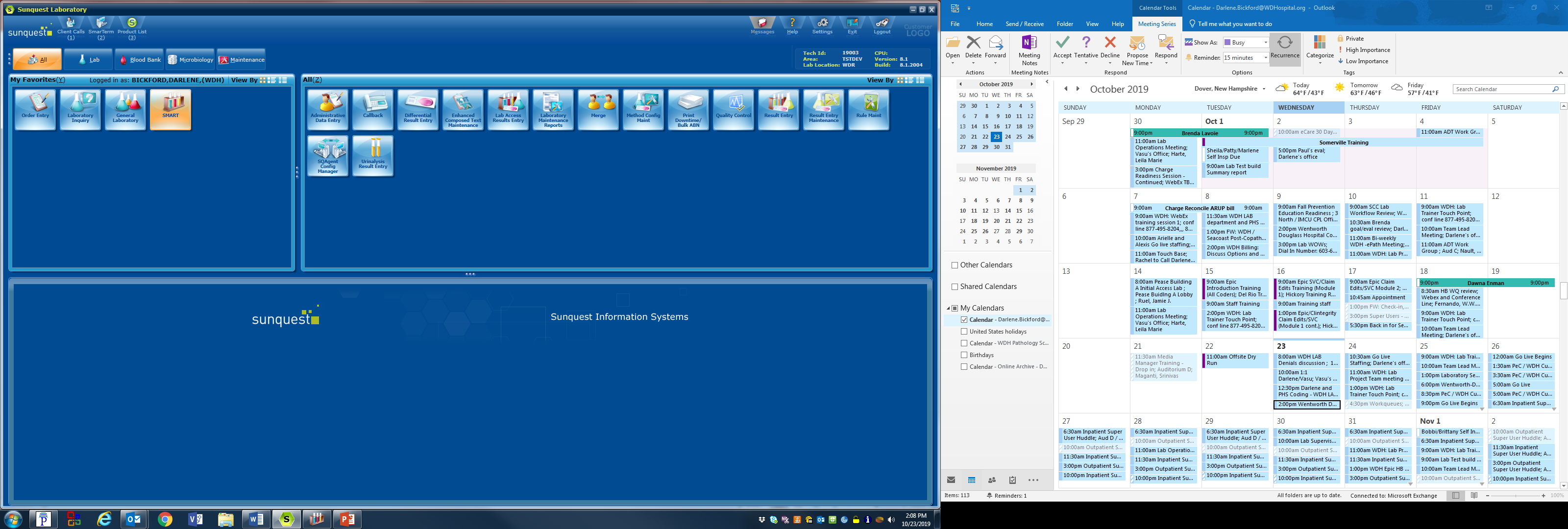 Decanting will be accessed through the SMART Icon in Sunquest.





Click on Processing > Decant…
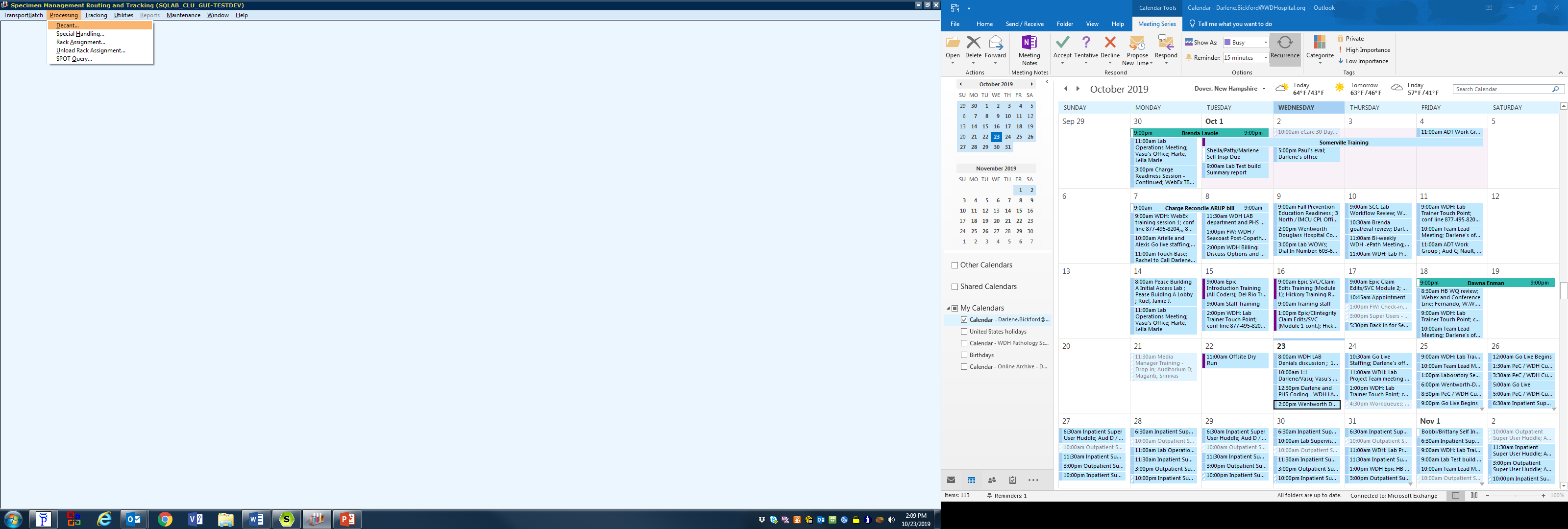 Decanting screen will appear.
Scan your first ‘Master’ tube into the CID field.
Select WDDEC in the Spot field.
Click on Get CID
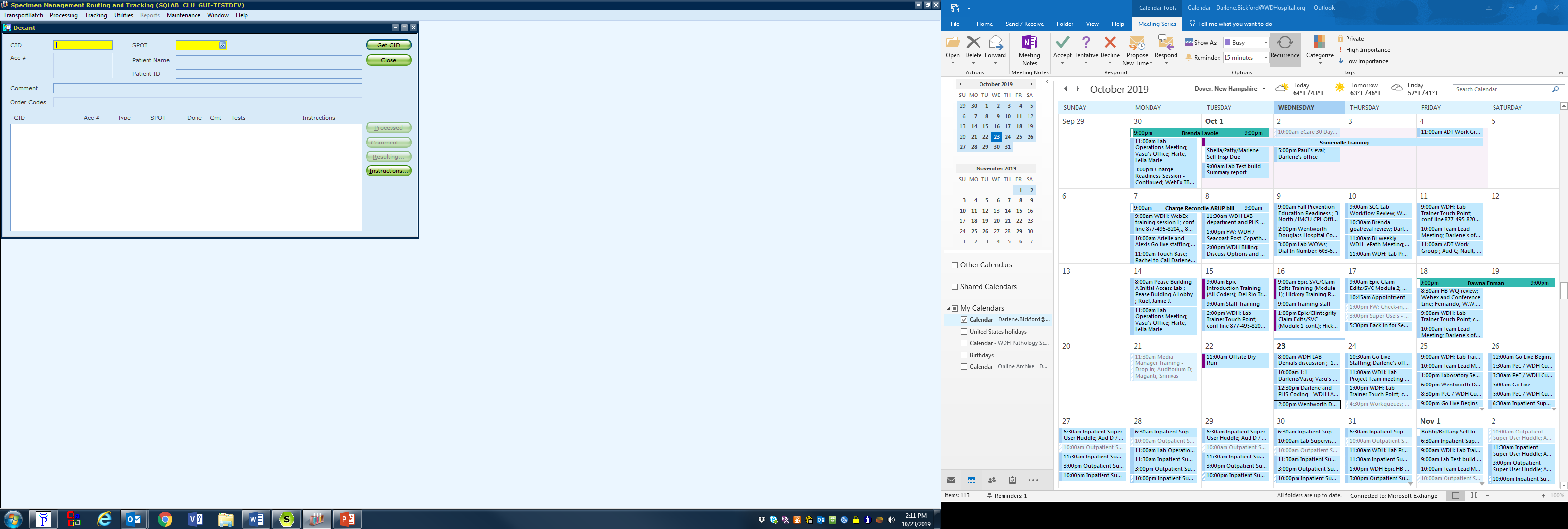 3
1
2
1. Specimen Instructions will appear. Use this information to ensure you are processing and aliquoting the specimen appropriately. Use ARUP as an alternative resource and for more details.


2. Click on Processed
2
1
The Rack Assignment box will appear. 
This box is used to “rack” the Master tubes for send outs. When creating a New Rack.
Select the Rack type: WDDEC
Click New Rack 

The SMART – Print a barcode label? 
Click YES
Place the barcode on the specimen Rack.

Click Accept 

A child label will print. Affix the child label to the aliquot tube and aliquot as appropriate.
You will be back at the Decant screen. 
Scan your next specimen.
After you scan all your specimen you would like to batch, click CLOSE
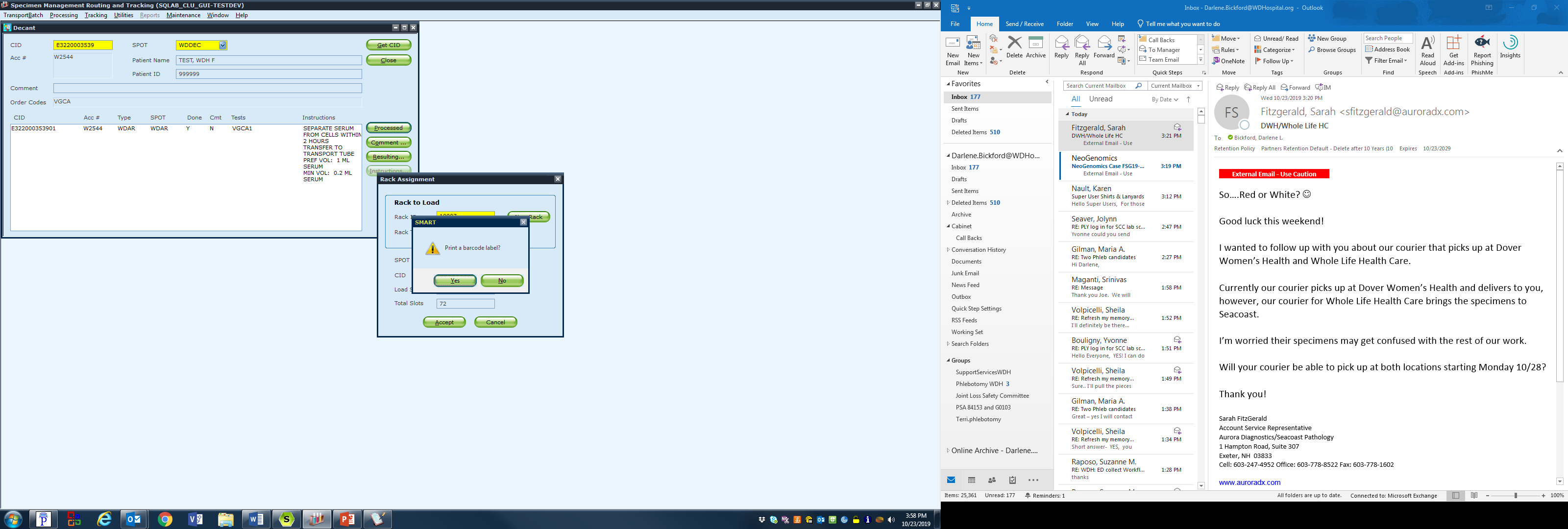 After all specimens are decanted you will go into Tracking>Specimen>TrackingSpecimens must be tracked in order for them to qualify for a Send out batch.
Specimen Tracking box will appear.
SPOT = WDARUP
The tech code will be Your tech code
Scan your first specimen into the CID field 
Click Accept. 

The CID will clear out and will be ready for the next 

You must scan all specimens that you would like to batch. After all specimens are scanned click Cancel to close the Specimen Tracking Screen.
WDARUP
LOG into SQ1
Log onto SmarTerm (SQ1)
Username on Host: ALAB
Password: SQALAB
Device Loc: WDR >Enter
At Function Prompt enter ROB
Access Code: Enter your Partner ID
Password: Enter your Partner’s Password
Verify your tech code displays> Press Enter
Please enter Interface Number: Enter 604 
A list of hospitals using the interface will display, Press Enter
6 options will display
Select 1 to create a batch>Press Enter
Hosp. ID = WDH
Patient Event Type(s) press enter for the All default.
Automatic or Manual Create: A <enter> 
Worksheet: enter the individual worksheet you would like to batch 
   WDAR = Refrigerated
   WDAF = Frozen
   WDAA = Ambient
This prompt repeats until you press <enter> without making an entry
Cutoff receive date <t>: T <enter>
Cutoff Receive Time <now>: N <enter>
Accept(A), Modify(M) or Reject(R): A <enter>
Order batch creation window will appear
Print Batch List (<Y> /N): Y <enter>
Printer: Enter device number for the printer: 1101 <Enter>
Transmitting to ARUP
Select option 3 Queue Batch from the selection menu
Batch Date: Enter current date <enter>
Batch number prompt: Add the batch number you are transmitting
You can enter multiple batches. This prompt repeats until you press <enter> without making an entry.
This interface is used by other Partners site, Please make sure you only queue WDH Batches for transmission.
Accept(A), Modify(M) or Reject(R) prompt enter A <enter>
The system will display the batches your have queued for transmission.
Print Packing list (<Y>/N) prompt enter Y <enter>
Each batch will get a separate packing list
The system response with the number of copies <1>
Enter 2 for the number of copies of each Batch Packing List
Printer Prompt: enter device number
The system will print the batch packing lists and then return you to the Reference Lab Specimen/Order Processing menu.

Prepare specimens following the established process.